Rénovation des BTS Bâtiment et Travaux Publics
Introduction
Rénovation des BTS Bâtiment et Travaux Publics
Programme du séminaire
Rénovation des BTS Bâtiment et Travaux Publics
[Speaker Notes: Modifications pour laisser plus de temps à la discussion sur les modules
Les diaporamas seront en ligne ainsi que les sujets complets]
Groupe de travail Bâtiment
Représentants de la profession:
Philippe BAZZOLI 		Entreprise de maçonnerie	Bordeaux
Patrick BUSSY		Presance			Tours
Bernard COILLOT		CGT 			Nancy-Metz 
Sabine CUVELIER		Ramery 			Lille
Denis DUFOSSE 		Nord France Construction	Lille
Anne HOFFEROTE 		Ingénierie			Strasbourg 
Jacques-Yves INGLART 	Eiffage			Lille
Patrick LE HUEROU		Legendre ouest 		Rennes
François MABILLOT 		Syntec Ingénierie 		Paris 
Alain POPINET		Cer 3i 			Bordeaux 
Thierry RAFFAELLI 		GTM Bâtiment 		Versailles 
Christian SCHIEBER 		Funeraires Schneider		Strasbourg
Gilles SIMANDOUX		GTM Bâtiment		Versailles
Eric SZYMSIAK		Enbatra			Grenoble
Olivier WEBER		Capeb			Paris
Rénovation des BTS Bâtiment et Travaux Publics
Groupe de travail Bâtiment
Education Nationale:
Agnès JARRY-LACOMBE	DGESCO			Paris
Yasmina HEURTEL		DGESCO			Paris
Fernand KREMER		IGEN STI			Paris
Charles DUBOIS		IA-IPR-STI		Rennes
Patrick BET		IEN ET STI		Toulouse
Frédéric PINOCHE 		Professeur Génie Civil 	Lille
Christian POUSTYNNIKOFF 	Professeur Génie Civil	Rennes
Gérard ROQUIER		Professeur Génie Civil 	Orléans Tours
Didier DENIS		Professeur Génie Civil	Paris
Philippe VERAEGHE		Professeur Génie Civil	Paris
Christian JOURDAN		Professeur Génie Civil 	Créteil
M. POLI		FFB –SA POLI
Rénovation des BTS Bâtiment et Travaux Publics
Groupe de travail Travaux Publics
Représentants de la profession:
Sandrine CLEMENT	FAYAT	Bordeaux
Bernard COILLOT	CGT 	Nancy-Metz 
Anne Claude COUDEVYLLE 	FNTP 	Paris
Stéphanie DECHELETTE	BOUYGUES TP	Versailles
Christian DECHEPY	FNTP	Nantes
Patrick HERAULT	Deluermoz	Lyon
Emmy JEANGUYOT	EUROVIA	Versailles
Gilles LAMARE	FNTP	Rennes 
François MABILLOT 	Syntec Ingénierie 	Paris 
Patrick MINVIELLE	FNTP	Versailles
Michel MOUSSARD	ARCADIS	Versailles 
Minh NGUYEN	Sade CGTH 	Paris
Luc NOGRIX	COLAS	Versailles
Gérard RAVEL	COLAS 	Versailles
Jean-Claude RIO	VINCI TP	Bordeaux
Jacques ROUQUETTE	CNATP	Paris
François TONETTI	CNATP	Grenoble
Rénovation des BTS Bâtiment et Travaux Publics
Groupe de travail Travaux Publics
Education Nationale:
Agnès JARRY-LACOMBE	DGESCO			Paris
Yasmina HEURTEL		DGESCO			Paris
Fernand KREMER		IGEN			Paris
Thierry KESSENHEIMER	IA-IPR-STI			Bordeaux
Noël RICHET		IA-IPR STI			Paris
Patrick BET		IEN ET			Toulouse
Alain BURON		Professeur Génie Civil		Egletons
Jean Marc CASTEL		Professeur Génie Civil		Castelnaudary
Jean Claude CHARLES	Professeur Génie Civil		Provins
Jean DRABENT		Professeur Génie Civil		St Brieuc
Jean Marie GOETZ		Professeur Génie Civil		Paris
Jean Michel GOURRAT		Professeur Génie Civil		Anglet
Michel LE BRAZIDEC		Professeur Génie Civil		Paris
Jean LEJEUNE		Professeur Génie Civil		St Brieuc
Eric MARCHISONE		Professeur Génie Civil		Castelnaudary
Rénovation des BTS Bâtiment et Travaux Publics
[Speaker Notes: Remerciements à :
Fernand KREMER
Patrick BET
Noel RICHET]
Horaires BTS
Rénovation des BTS Bâtiment et Travaux Publics
[Speaker Notes: L’éco-gestion est complètement intégré dans les enseignements techniques et professionnels.
Les volumes cours TD et TP se retrouvent dans les modules
La notion de TD n’existait pas dans les anciens refs
Le TP peut être du projet (est-ce bien pertinent tout le temps ?), du labo, de la topo, de la mise en œuvre !]
Commentaires sur les horaires
Répartition donnée à titre indicatif :
a : cours en division entière,
b : travaux dirigés en groupe à effectif réduit,
c : travaux pratiques par groupes d’atelier, de topographie ou de laboratoire.
Les horaires d’enseignements technologiques et professionnels sont globalisés
Rénovation des BTS Bâtiment et Travaux Publics
[Speaker Notes: L’éco-gestion est complètement intégré dans les enseignements techniques et professionnels.
Les volumes cours TD et TP se retrouvent dans les modules
La notion de TD n’existait pas dans les anciens refs
Le TP peut être du projet (est-ce bien pertinent tout le temps ?), du labo, de la topo, de la mise en œuvre !]
L’accompagnement personnalisé
60 h par année, globalisées ou non;
Elles répondent à des besoins identifiés:
Accueil d’élèves titulaires d’un bac professionnel;
Accueil d’élèves non titulaires d’un bac génie civil;
Préparation à la poursuite d’étude;
Aides méthodologiques;
Mise à niveau en anglais;
…
Elles ne concernent pas systématiquement tous les étudiants.
Rénovation des BTS Bâtiment et Travaux Publics
Ecriture des diplômes
Rénovation des BTS Bâtiment et Travaux Publics
Compétences
Chaque unité de certification valide un certain nombre de compétences.
Ces compétences sont associées de manière cohérente par rapport aux activités du titulaire du BTS.
Chaque compétence n’est validée qu’une seule fois!
Chaque compétence est décrite sous forme de sous-compétences en précisant les éléments fournis et les attendus de validation.
Rénovation des BTS Bâtiment et Travaux Publics
Liens certification - compétences
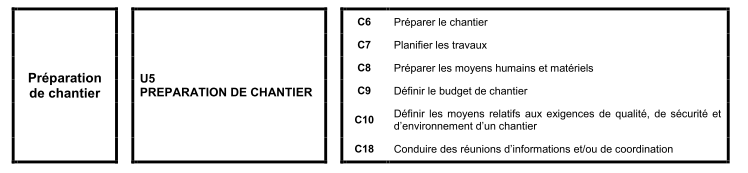 Rénovation des BTS Bâtiment et Travaux Publics
Détails d’écriture d’une compétence
Rénovation des BTS Bâtiment et Travaux Publics
BTS Bâtiment
La certification
Rénovation des BTS Bâtiment et Travaux Publics
Enseignements généraux
Rénovation des BTS Bâtiment et Travaux Publics
[Speaker Notes: Anglais obligatoire]
Enseignements techniques et professionnels
Rénovation des BTS Bâtiment et Travaux Publics
BTS Travaux Publics
La certification
Rénovation des BTS Bâtiment et Travaux Publics
Enseignements généraux
Rénovation des BTS Bâtiment et Travaux Publics
[Speaker Notes: Anglais obligatoire]
Enseignements techniques et professionnels
Rénovation des BTS Bâtiment et Travaux Publics
Programme du séminaire
Rénovation des BTS Bâtiment et Travaux Publics
[Speaker Notes: Répartition dans les deux salles et respect des horaires]